Green Digital Libraries: Progressive Web Apps, Sustainable Design, and Coding for the Greener Good
Jason A. Clark @jaclark

Montana State University
Code4Lib 2021
What’s Ahead

Research Motivation
The Energy Problem Statement
Sustainable Software Design
Sample Application
Research Implications
Research
Motivation
Research Motivation - Environmental Media Studies
“Corporate responsibility is going to be a central concern across industries in the coming decades, with carbon transparency and de-intensification being specific and easily articulated actions and missions through which companies can demonstrate this accountability.”

Hunter Vaughan, Environmental Media Scholar-in-Residence in CMCI’s Department of Media Studies, University of Colorado
Research Motivation - Environmental Media Studies
“A Materiality of the Virtual”


Hunter Vaughan, Environmental Media Scholar-in-Residence in CMCI’s Department of Media Studies, University of Colorado
Research Motivation - Web Performance
“To the user, speed matters... In this paper, I discuss the web performance of 129 library websites, and detail a step-by-step performance enhancement plan.”

Scott W. H. Young (2016)
https://doi.org/10.3998/weave.12535642.0001.401
What’s the Problem?
Problem Statement
“If the Internet was a country, it would be the 7th largest polluter.”


Source: Total ICT emissions from How to stop data centres from gobbling up the world’s electricity compared with Carbon emission by country.
Problem Statement - Energy Consumption
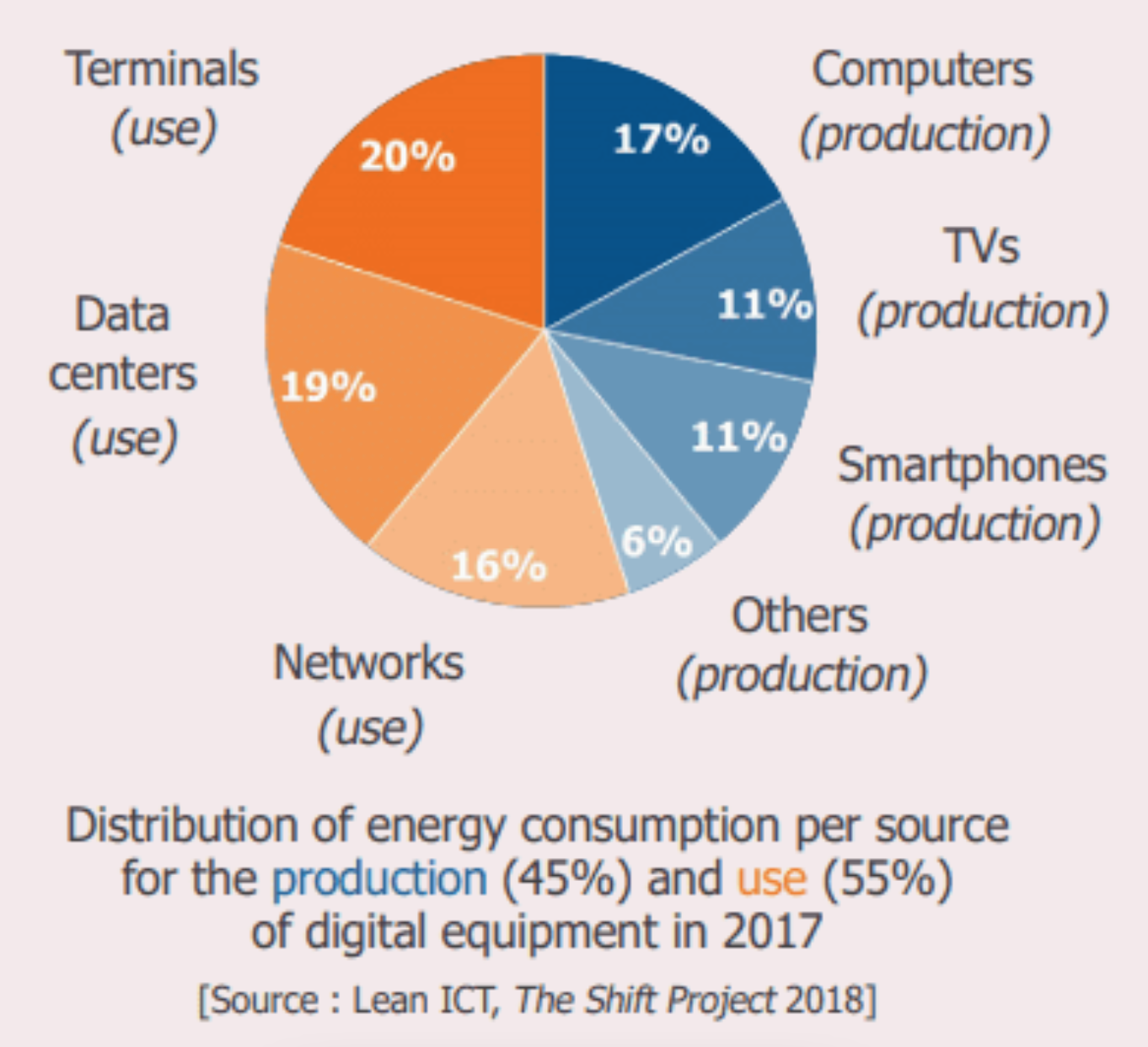 [Source: The Shift Project]
[Speaker Notes: In this chart, the Shift Project shows that the energy consumption can be divided in two factors: 
45% of the total emissions is dedicated to the production of digital equipment. To reduce the carbon footprint, it is important to keep a computer or a smartphone as long as possible. However, the average lifespan of a computer is estimated around 2 years. As developers, we can have an influence on the lifespan of our users' devices by making sure our applications are not too slow on old devices. Indeed, when you need 30 seconds to open most websites, your first thought usually is: "I really need to change my phone"!
55% of the emissions come from the usage of the equipment. We can have an impact on this energy consumption by designing sober and low-consuming applications.]
Energy Consumption in Digital Libraries
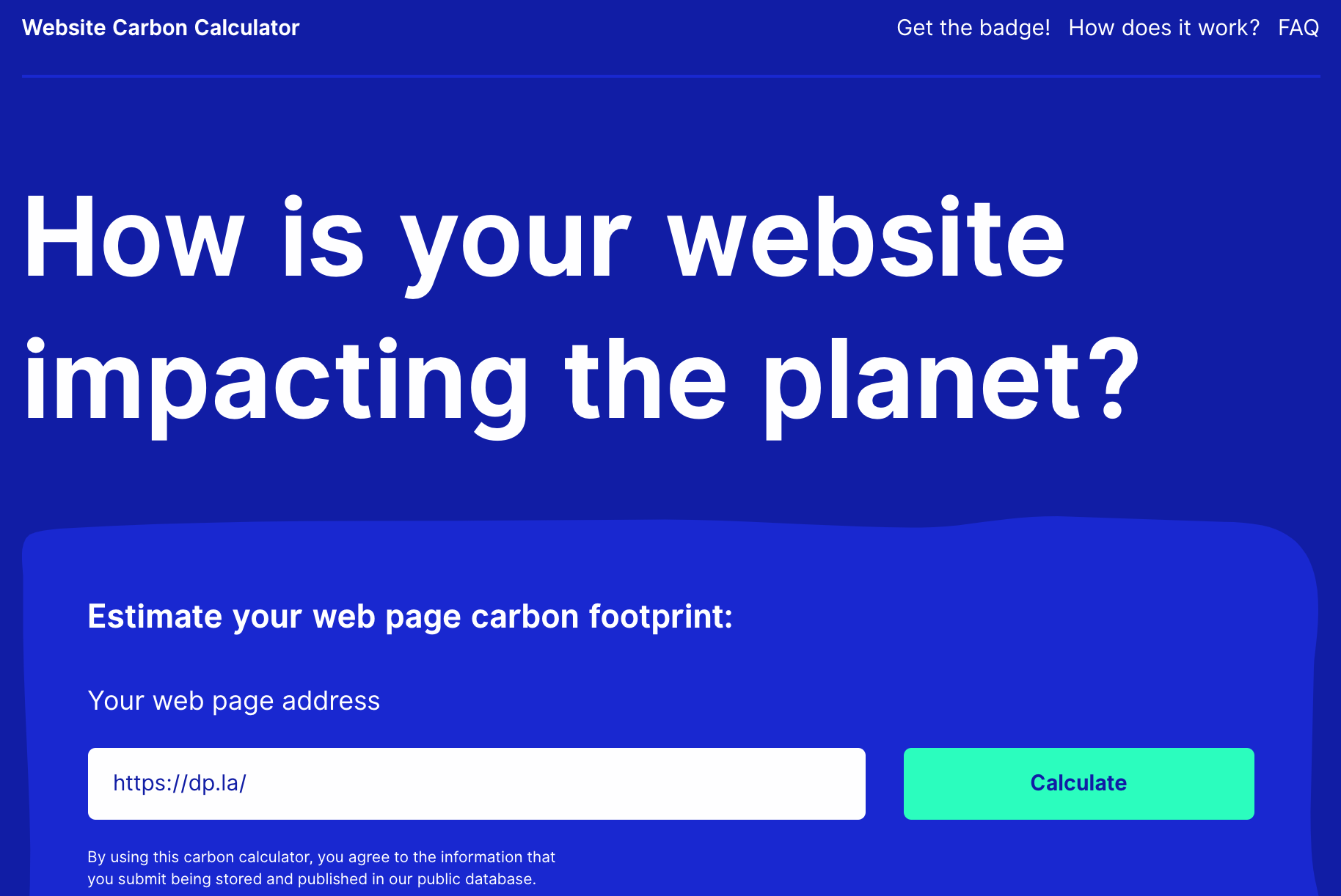 www.websitecarbon.com
[Speaker Notes: Ignored By Big Telecom, Detroit's Marginalized Communities Are Building Their Own Internet - 40 percent of Detroit residents don't have any access to internet at all. https://motherboard.vice.com/en_us/article/kz3xyz/detroit-mesh-network]
Energy Consumption in Digital Libraries
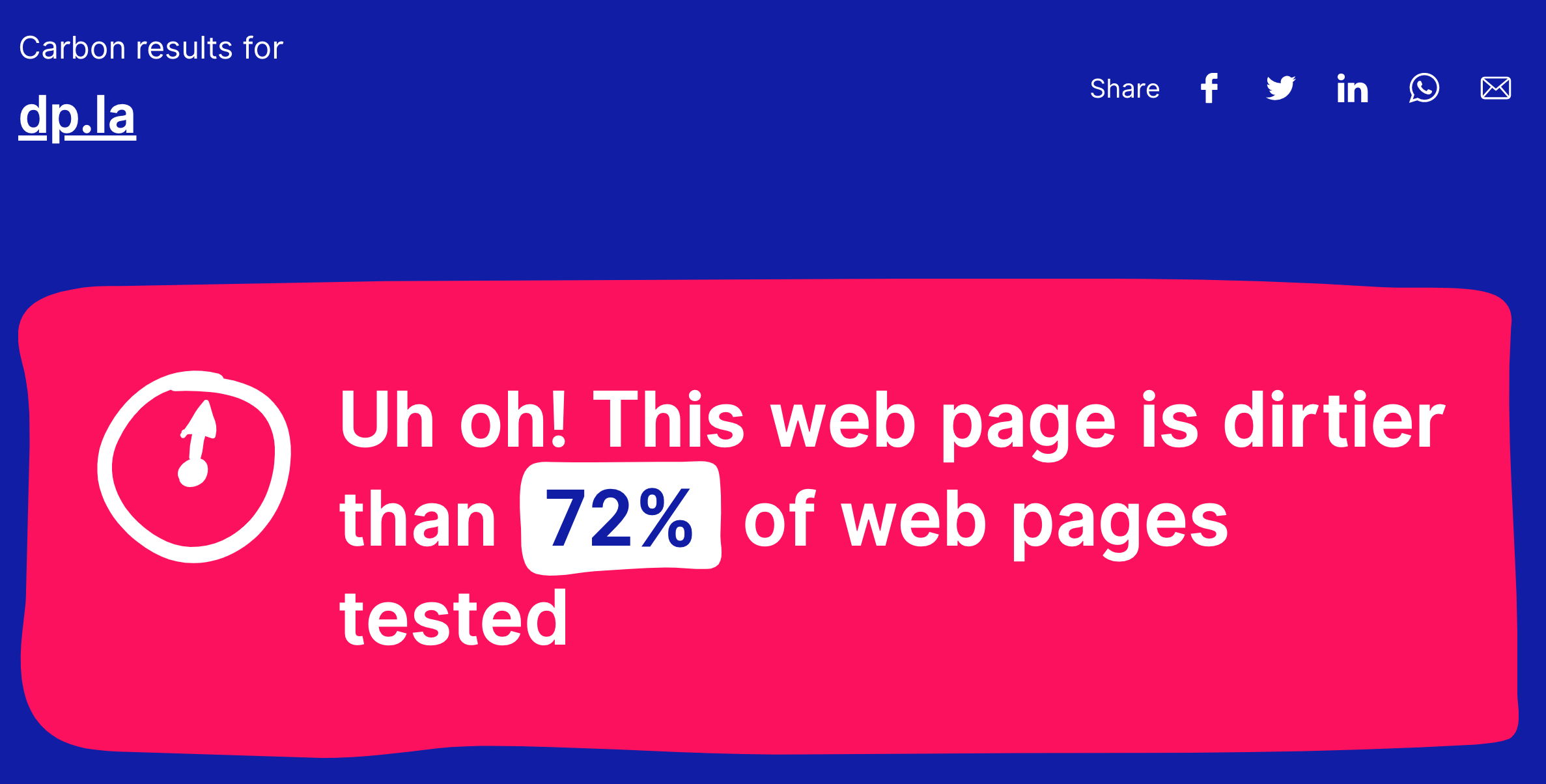 Energy Consumption in Digital Libraries
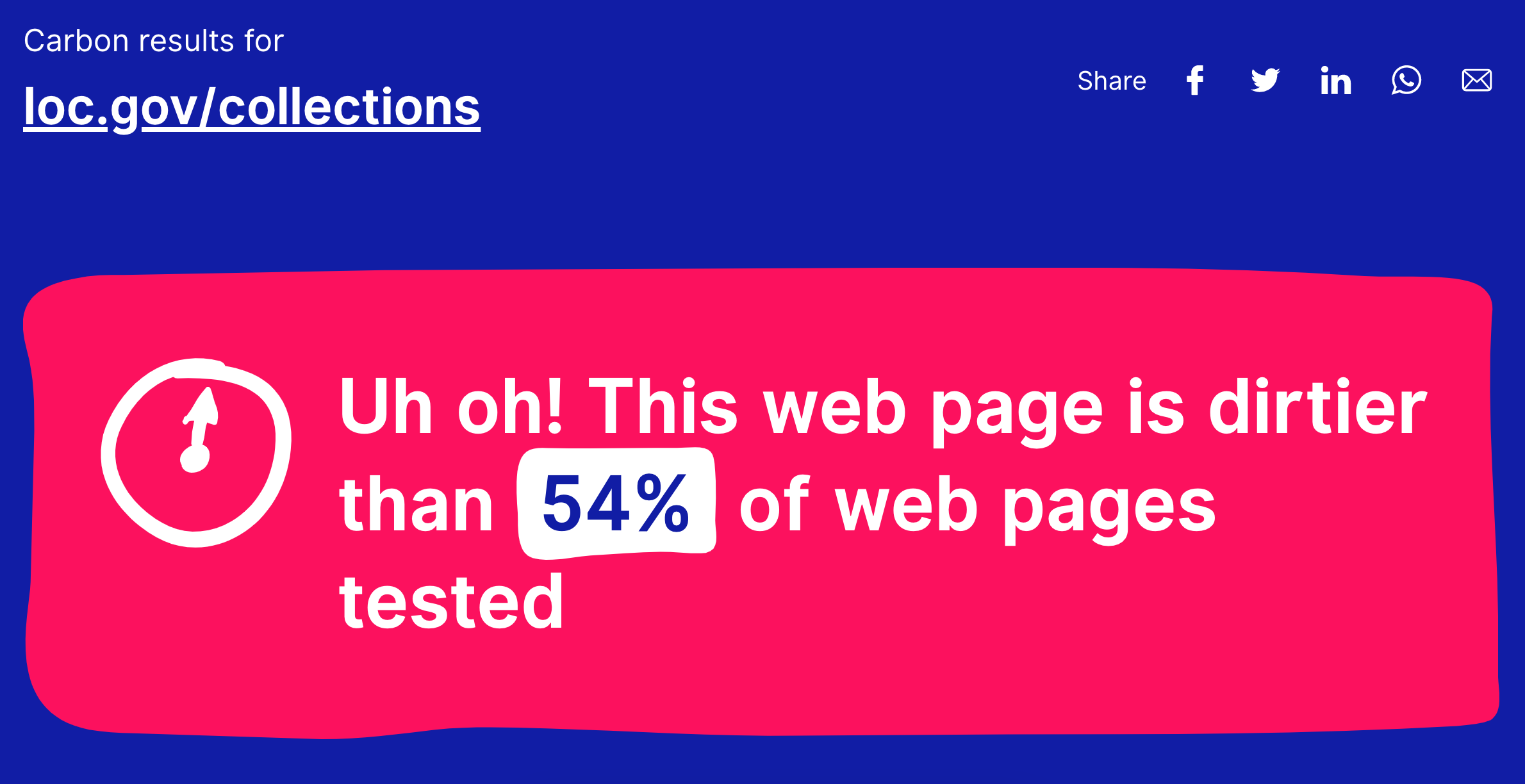 Opportunity for Impact
“Shaving off a single kilobyte in a file that is being loaded on 2 million websites reduces CO2 emissions by an estimated 2950 kg per month.”


Source: Danny Van Kooten and Pihkola, H., Hongisto, M., Apilo, O., & Lasanen, M. (2018). Evaluating the energy consumption of mobile data transfer-from technology development to consumer behaviour and life cycle thinking. https://doi.org/10.3390/su10072494
Opportunity for Impact
“That is the same amount of CO2 saved each month as 5 flights from Amsterdam to New York (679 kg CO2 per flight).”



Source: Danny Van Kooten and Pihkola, H., Hongisto, M., Apilo, O., & Lasanen, M. (2018). Evaluating the energy consumption of mobile data transfer-from technology development to consumer behaviour and life cycle thinking. https://doi.org/10.3390/su10072494
Environment as User
[Speaker Notes: Speed Matters = Green Matters]
Sustainable Development Techniques?

Systems
Resources
Code
Systems:
routines + architecture
Compression
Compression algorithms
+
Evaluating network bandwidth
---------------------------------

Minimizing filesize and network use
A sysadmin practice of setting up your infrastructure
Compression (Server-side)
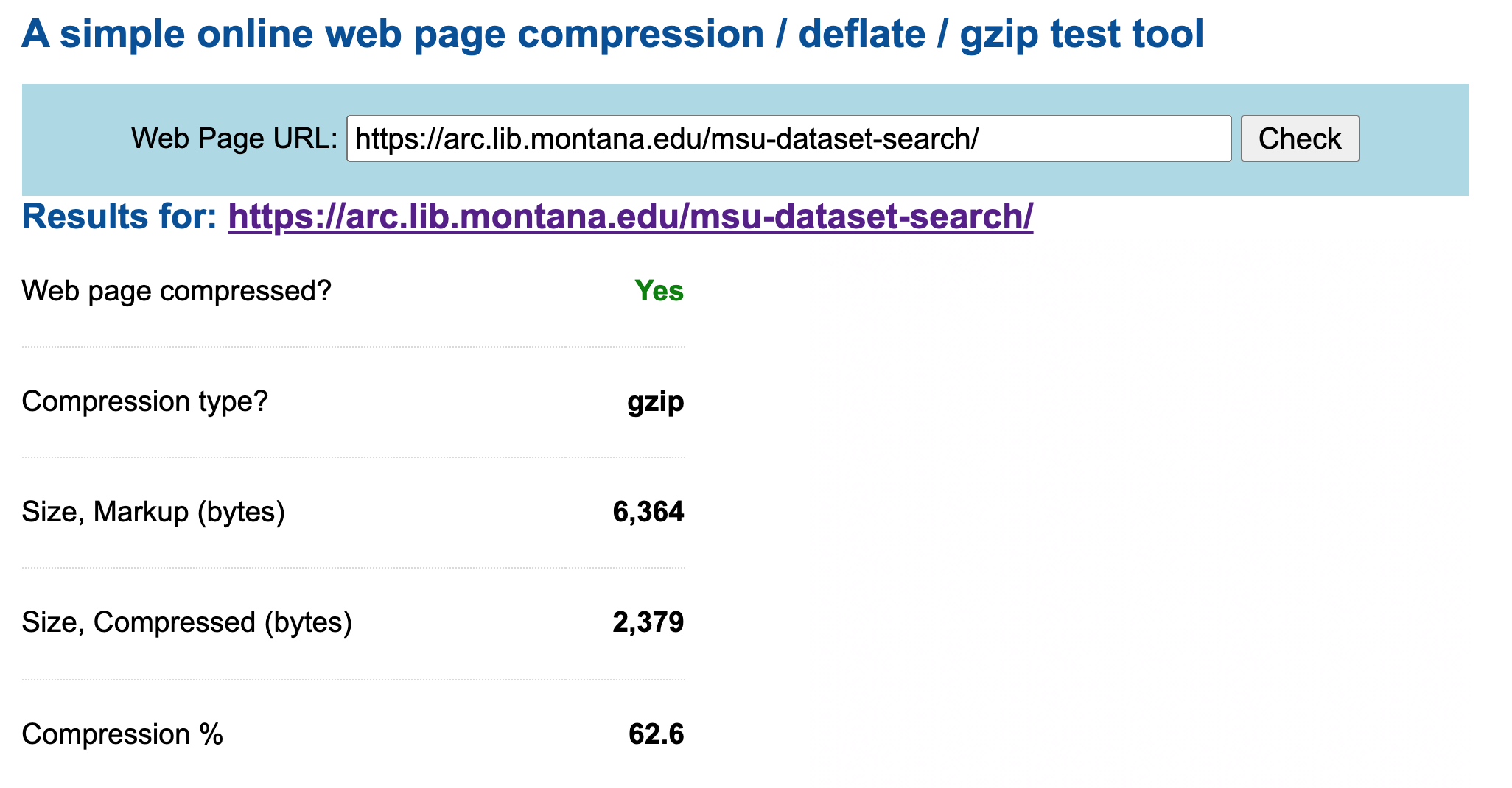 Caching
Content Delivery Networks
+
Evaluating User Need for a File
---------------------------------

Minimizing network and power use
A sysadmin practice of setting up your infrastructure
Hosting
Placement of Data Centers
+
Investment in Green Energy Sources
---------------------------------

Minimizing network and power use

See Green Web Foundation
A sysadmin practice of setting up your infrastructure
Sunsetting
Using Analytics
+
Applying Local Time
-----------------------

Powering down software during times of limited use
A sysadmin practice of setting up your infrastructure
Sunsetting for Local Time and Use
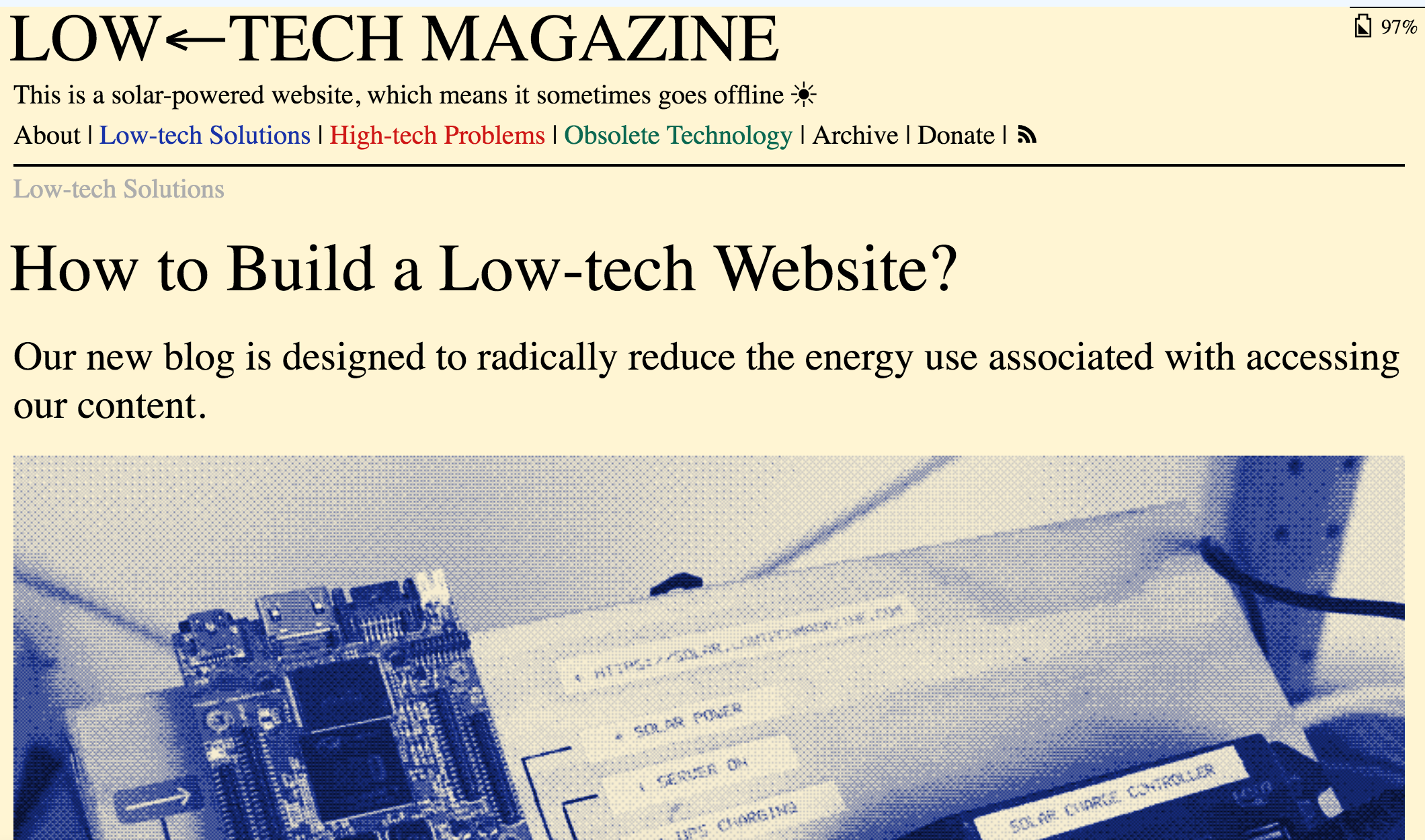 [Source: LOW←TECH MAGAZINE]
[Speaker Notes: Thanks to a low-tech web design, we managed to decrease the average page size of the blog by a factor of five compared to the old design – all while making the website visually more attractive. Secondly, our new website runs 100% on solar power, not just in words, but in reality: it has its own energy storage and will go off-line during longer periods of cloudy weather.]
Resources: 
media + materials optimization
Optimization
Packaging Fonts

Compressing Videos

Optimizing Images
A software deployment practice
Optimization for Media (Images and Videos)
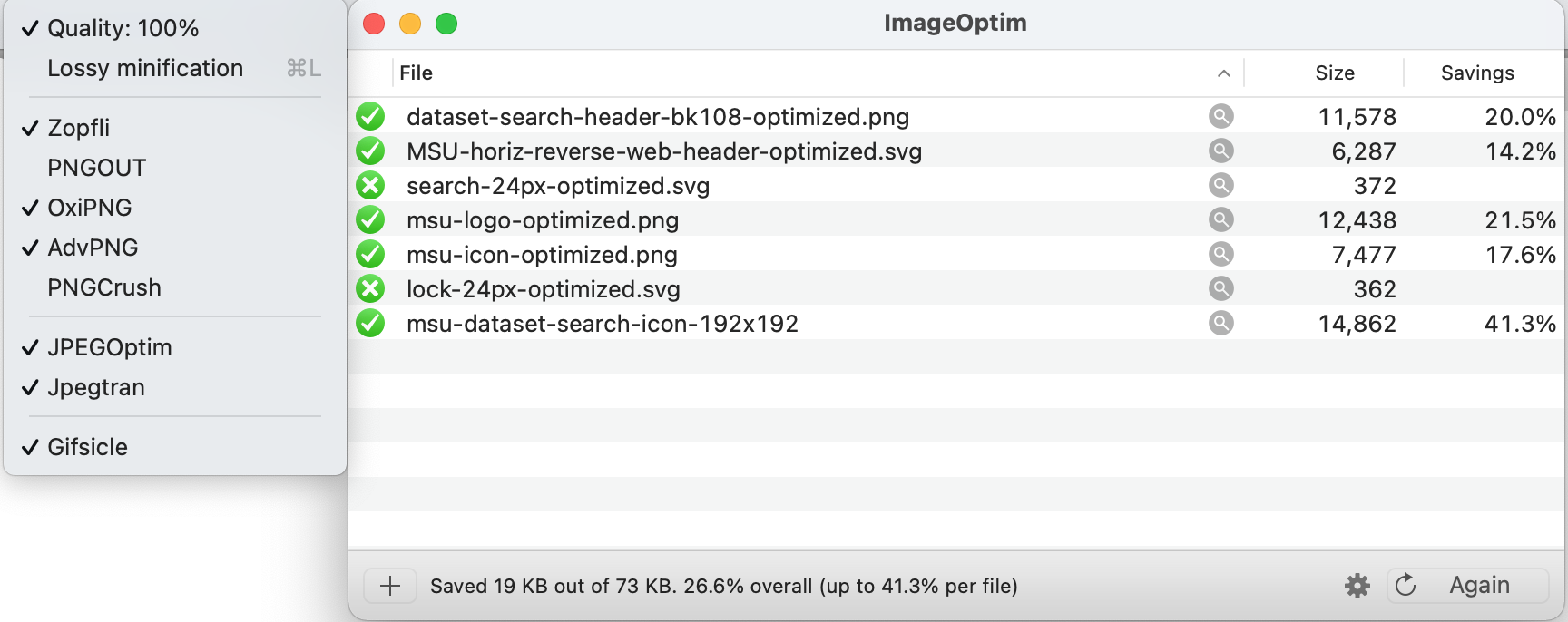 Minification
Removing all unnecessary characters from source code without changing functionality.

Packaging software releases
Compressing HTML, CSS, Scripts
<!DOCTYPE html><html lang="en" vocab="http://schema.org/" typeof="WebPage"><head><meta charset="UTF-8"/><meta name="viewport" content="width=device-width, initial-scale=1.0"/><meta http-equiv="X-UA-Compatible" content="ie=edge"/><title>MSU Dataset Search - Montana State University (MSU) Library</title>...
A software deployment practice
Technical Search Engine Optimization (SEO)
Technical SEO

Crawling, Indexing, robots.txt

Structured data

<meta name="description" content ="..." />
A software deployment practice
Code:
smarter routines + defensive programming
Smarter programming routines - Memory
if (navigator.deviceMemory > 1) {
    await import('./costly-module.js');
}
Smarter programming routines - CPUs and Processing
if (navigator.hardwareConcurrency > 4) {
    await import('./costly-module.js');
}
Smarter programming routines - Battery and Local Device Power
const {level, charging} = await navigator.getBattery();

// If the device is currently charging
// Or the battery level is more than 20%
if (charging || level > 0.2) {
  await import('./costly-module.js');
}
Smarter programming routines - Dark Mode with CSS
@media (prefers-color-scheme: dark) {
  .day.dark-scheme
  {background:#333;color:white;}
  .night.dark-scheme
  {background:black;color:#ddd;}
}
[Speaker Notes: OLED screen panels can display black pixels with almost no energy cost. So it follows that using apps with more black would save your battery. “...Showing dramatic power saving when using Dark Mode in Google’s official apps on an OLED screen. At 50% brightness, the new Dark Mode interface in the YouTube app saves a little under 15% screen energy when using blacks and muted grays over a flat white background. At 100% screen brightness, the dark interface is saving a whopping 60% of screen energy.”
https://www.howtogeek.com/fyi/google-wants-more-battery-saving-dark-mode-options-in-its-apps/ 
https://www.howtogeek.com/397982/how-dark-mode-can-extend-battery-life-on-oled-phones/]
Lazy Loading
Intersection Observer API

Lazy Loading HTML attribute

<img src="image.jpg" alt="..." loading="lazy">
A software development practice
What is a PWA?
over HTTPS

manifest.json (installable)

Javascript to cache files for offline

Static data stores (json)
A software development practice
Progressive Web Apps (PWA)

Manifest File
Service Worker
Offline + Installable
Install the Web?
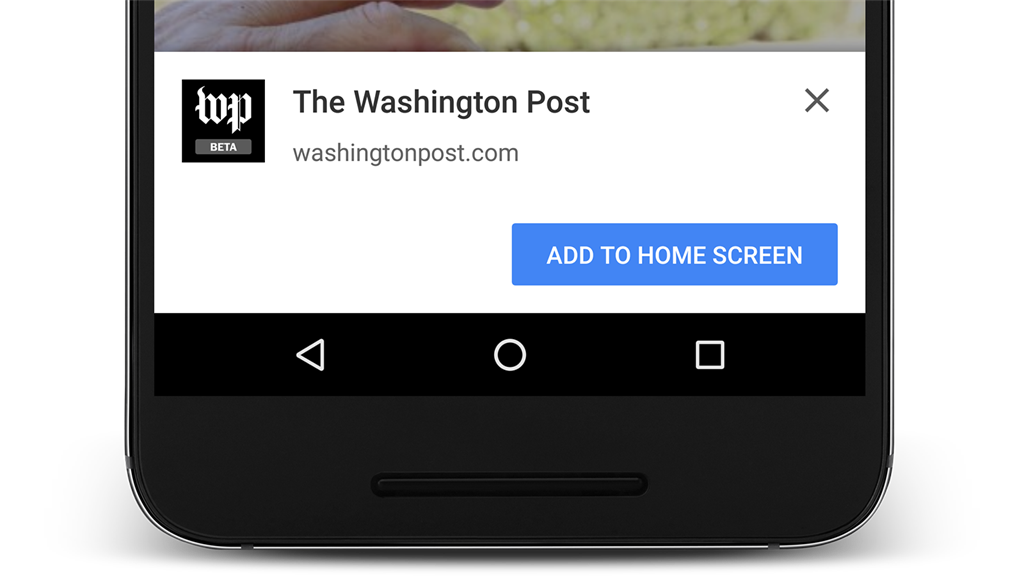 Installability
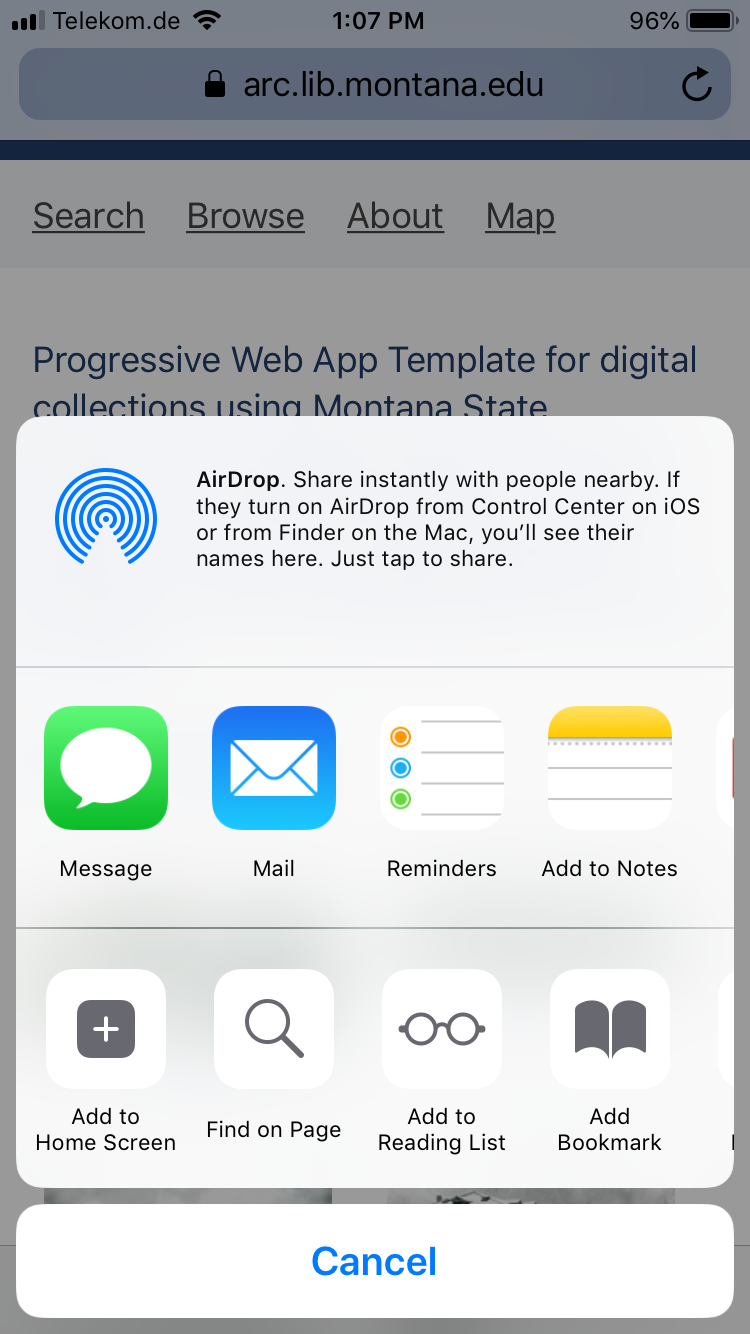 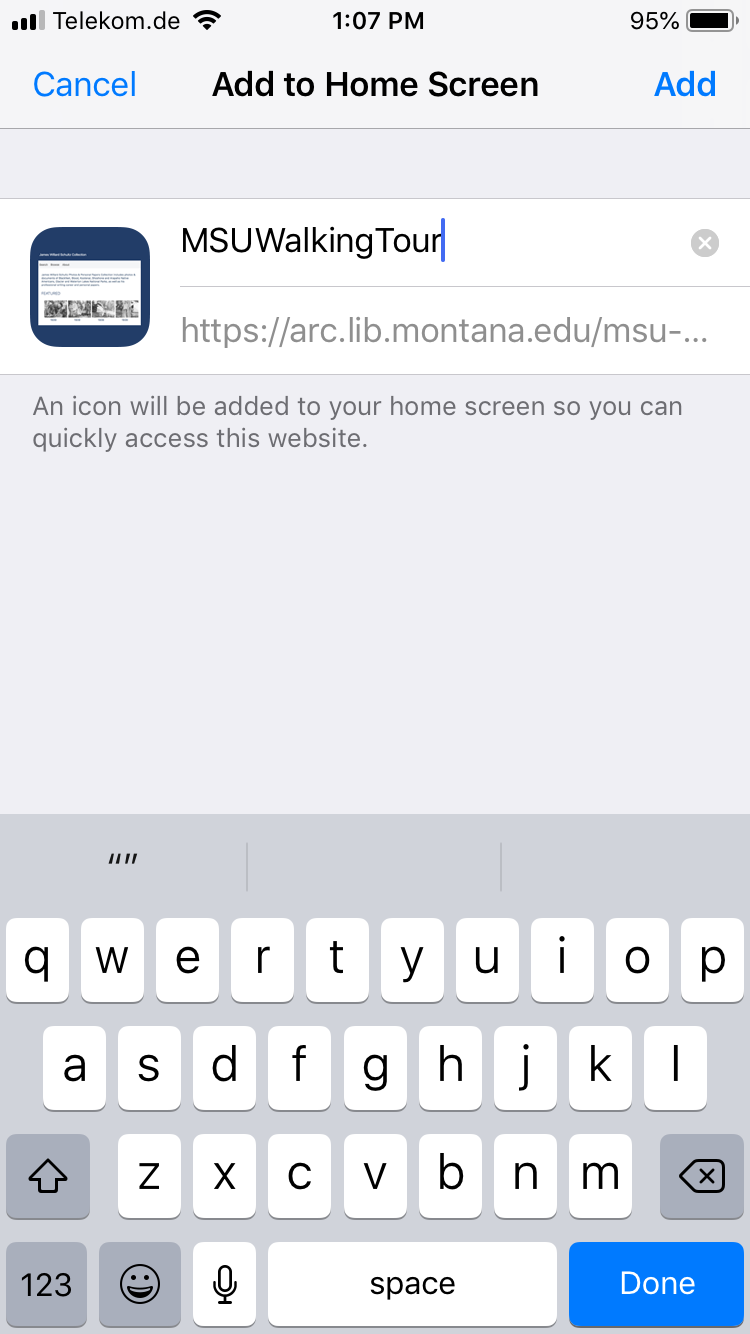 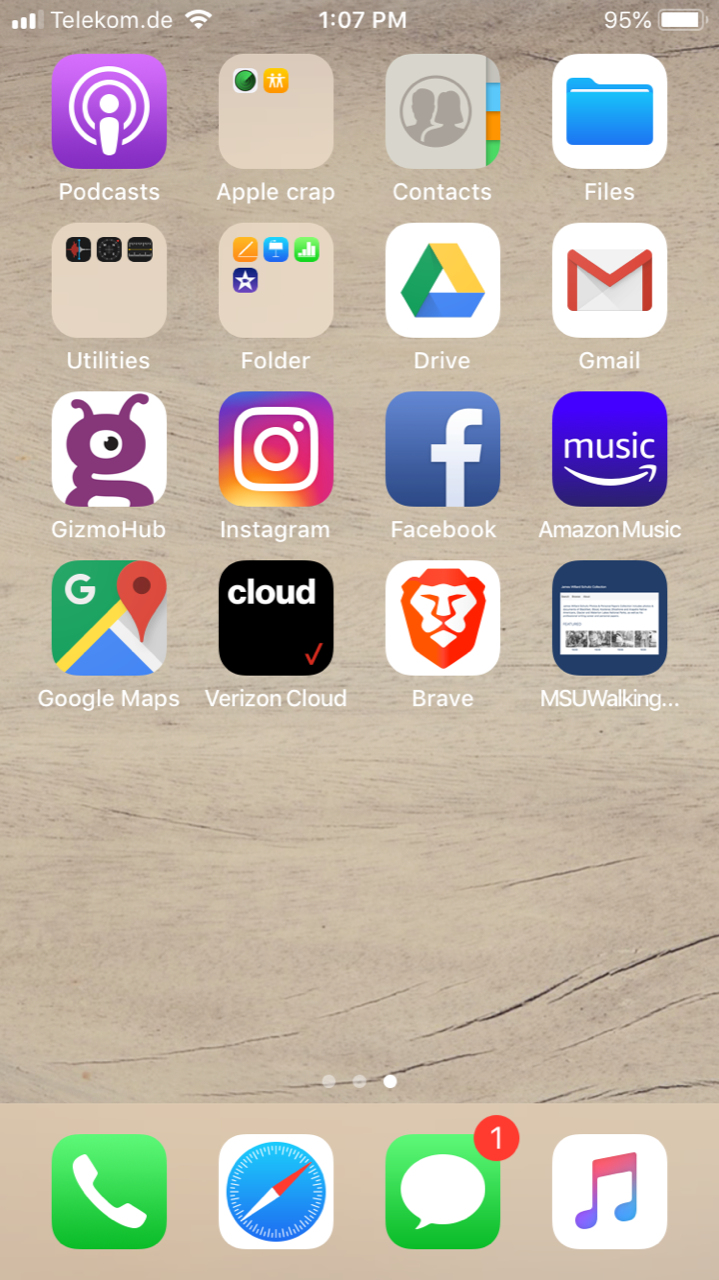 Manifest (.json)
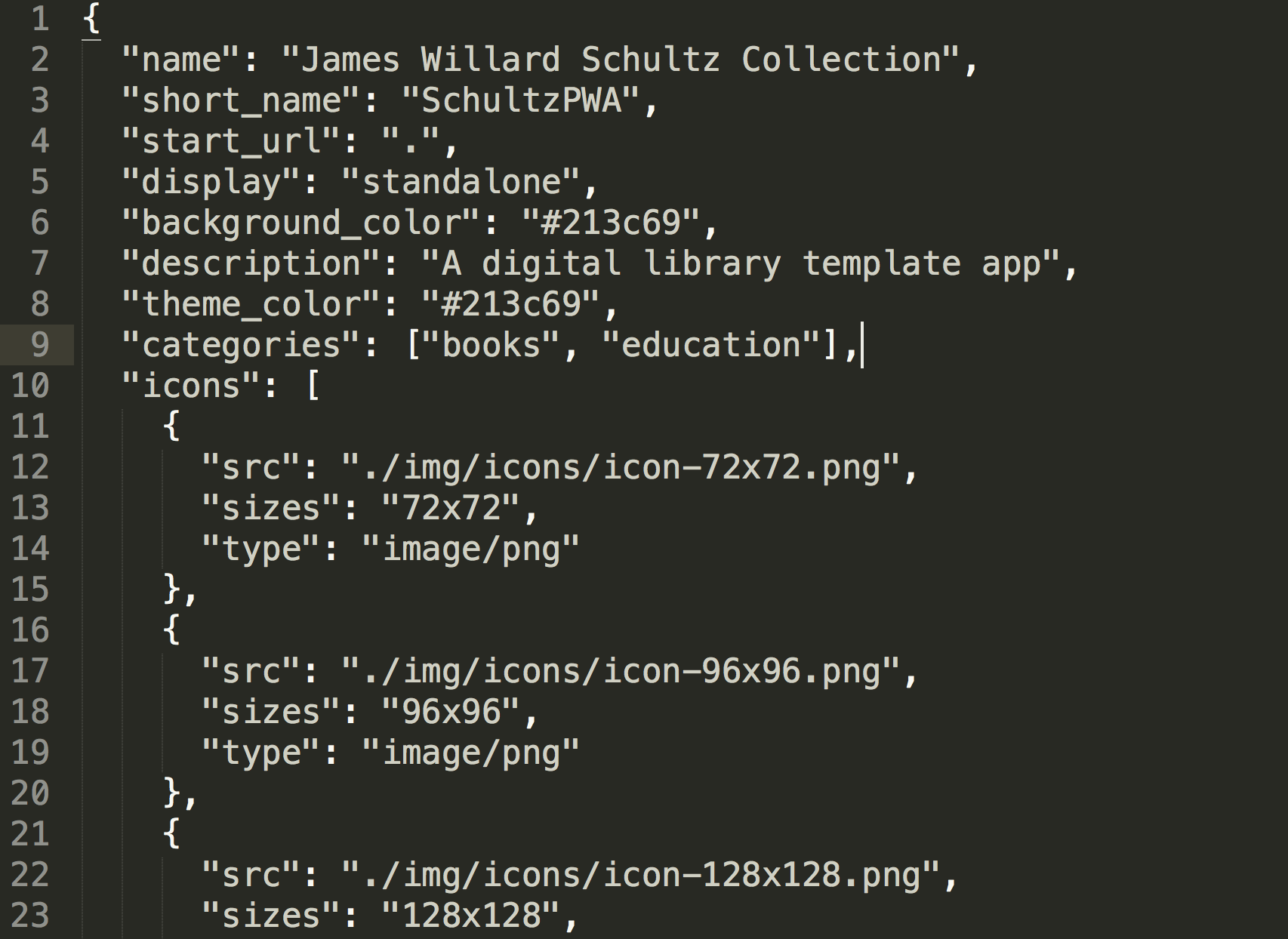 Service Worker (.js)
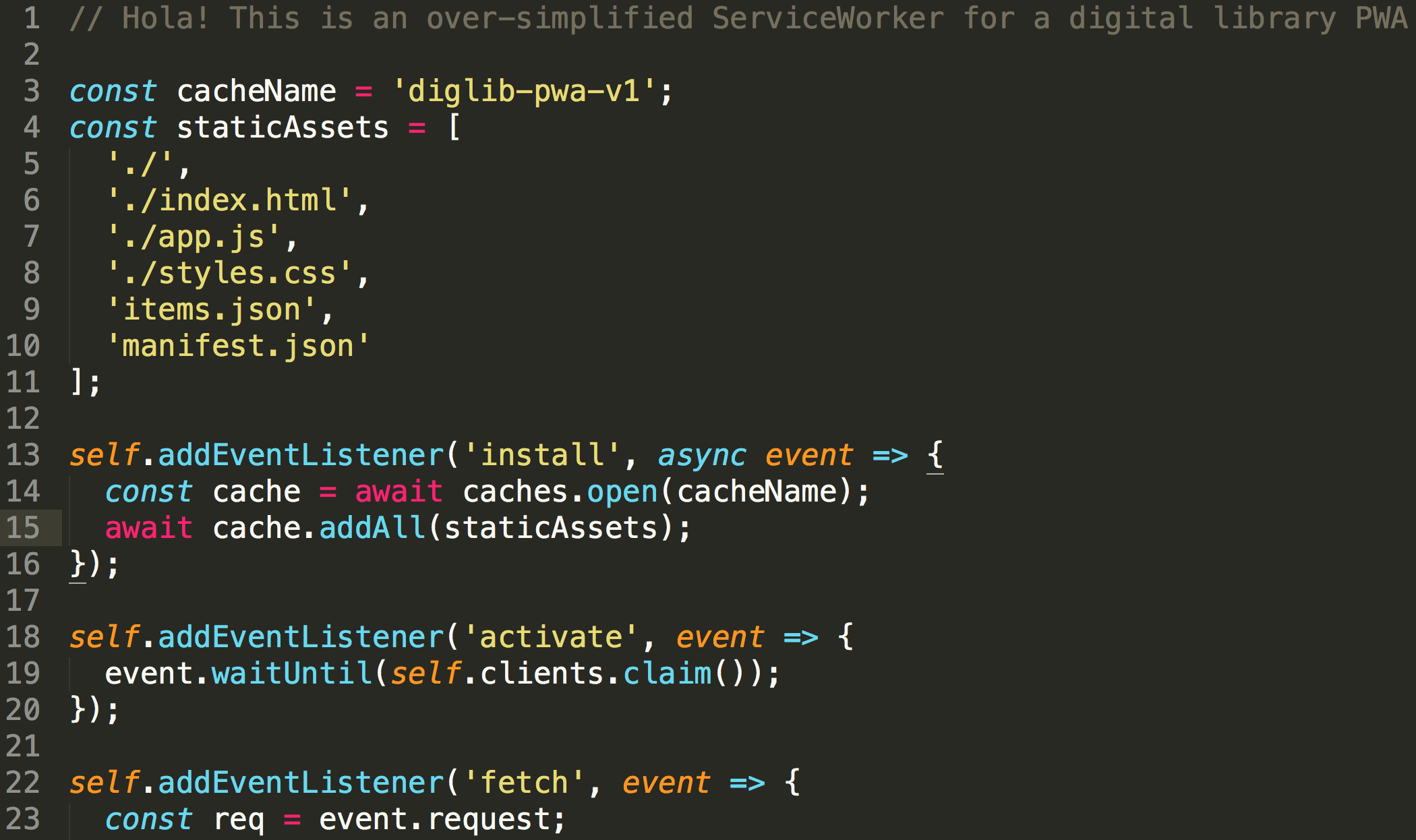 items (.json)
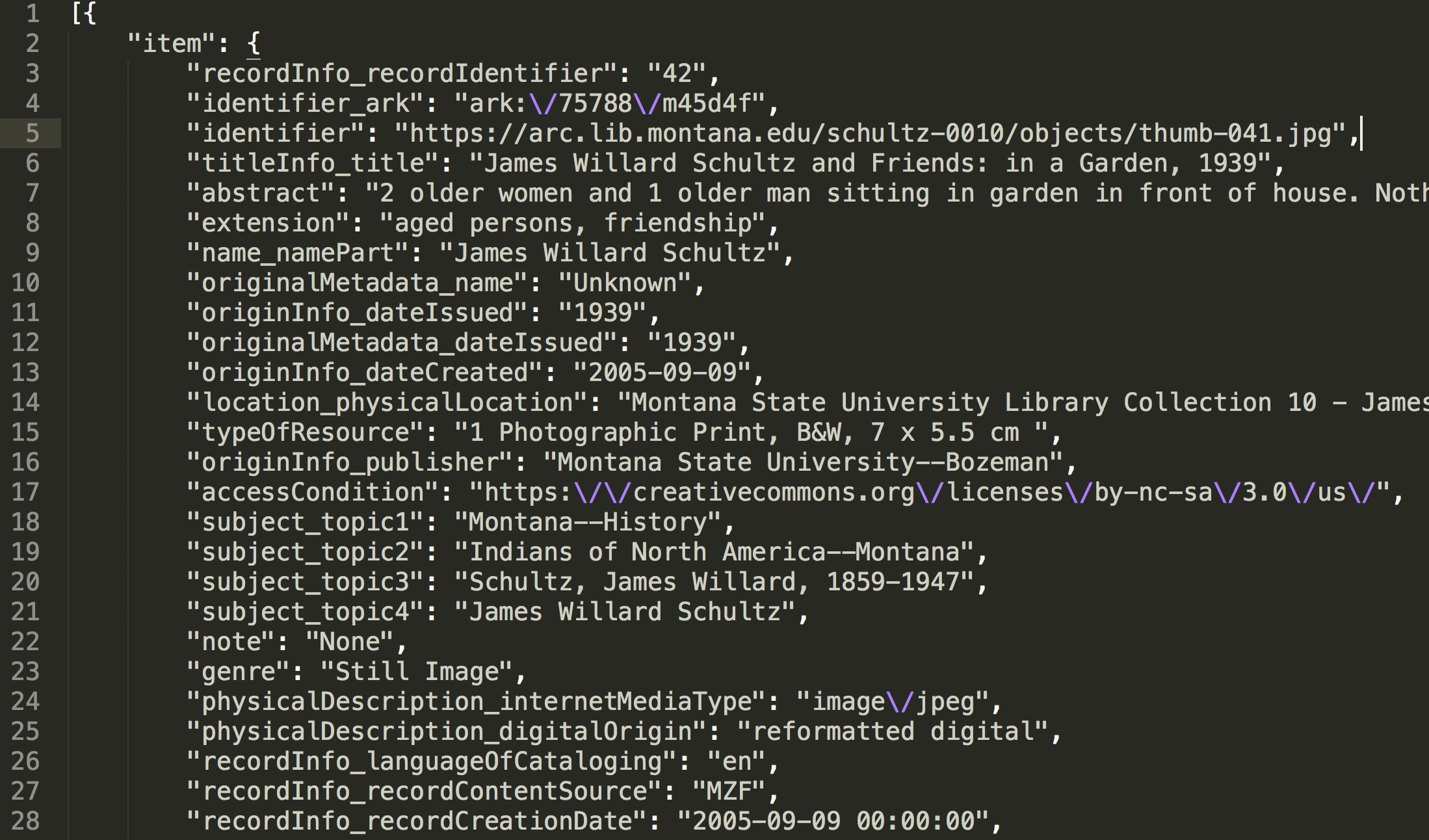 Why PWA?
Benefits
Discoverable

Linkable

Installable

Write Once, Publish Everywhere
Sample 
Application
Sample Application
MSU Dataset Search
Research Implication - energy-efficient, sustainable design
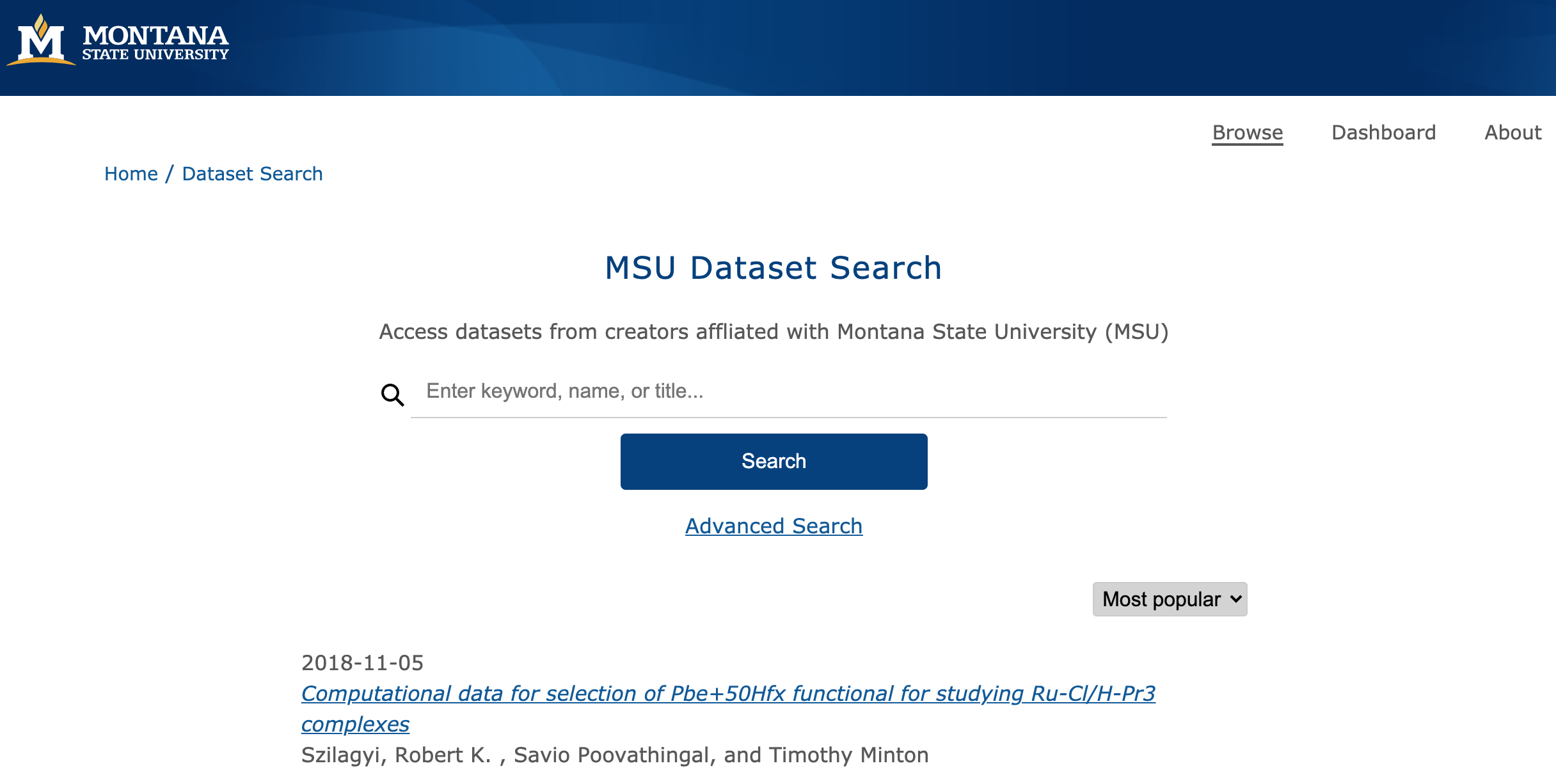 Sample Application
optimized source code + media

lean HTML/CSS, structured data

systems with compression + caching

serviceworker.js

items.json (static “database”)
Green Software Architectures
Research 
Implications
Research Implication - energy-efficient, sustainable design
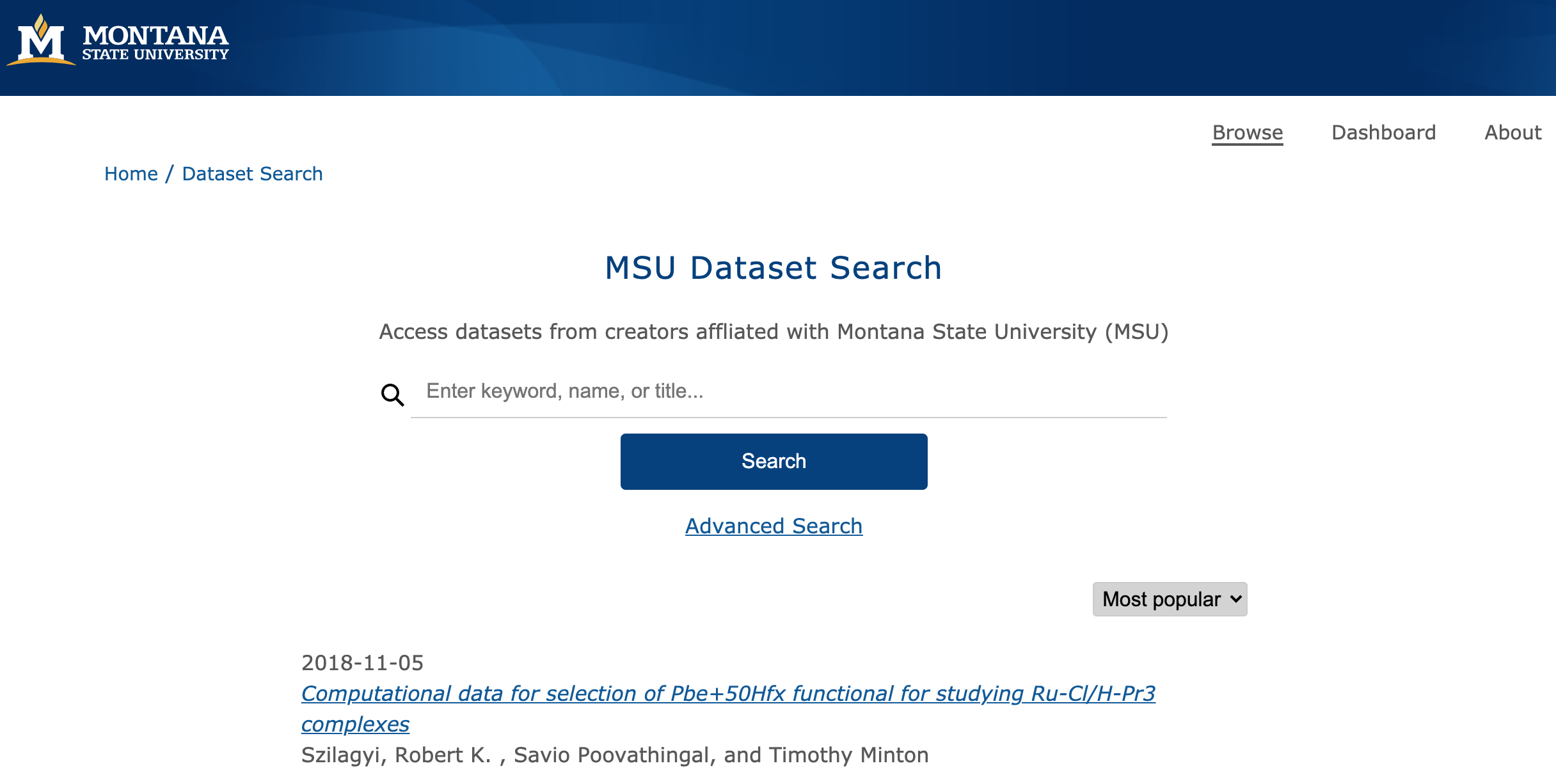 Research Implication - energy-efficient, sustainable design
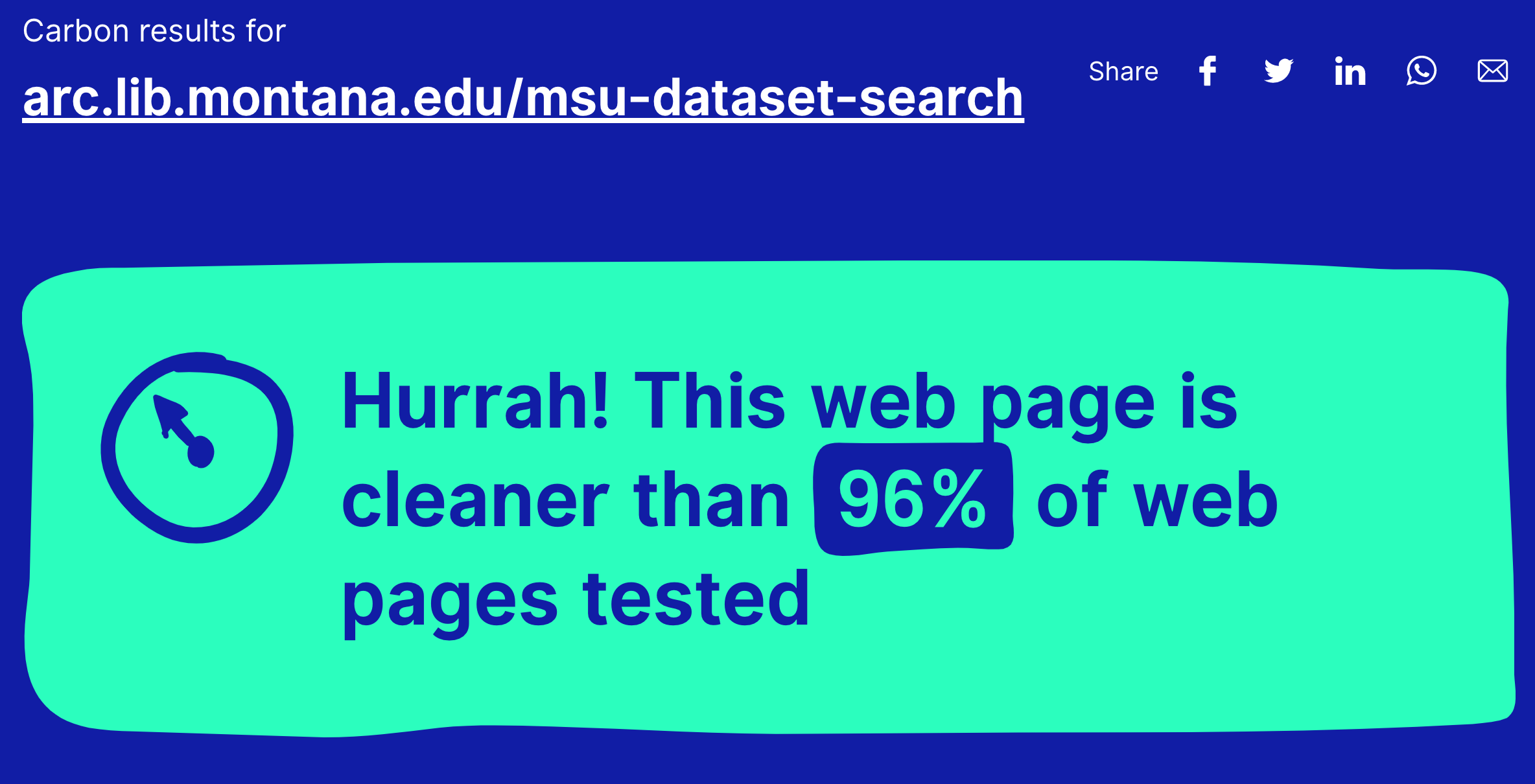 Research Implication - energy-efficient, sustainable design
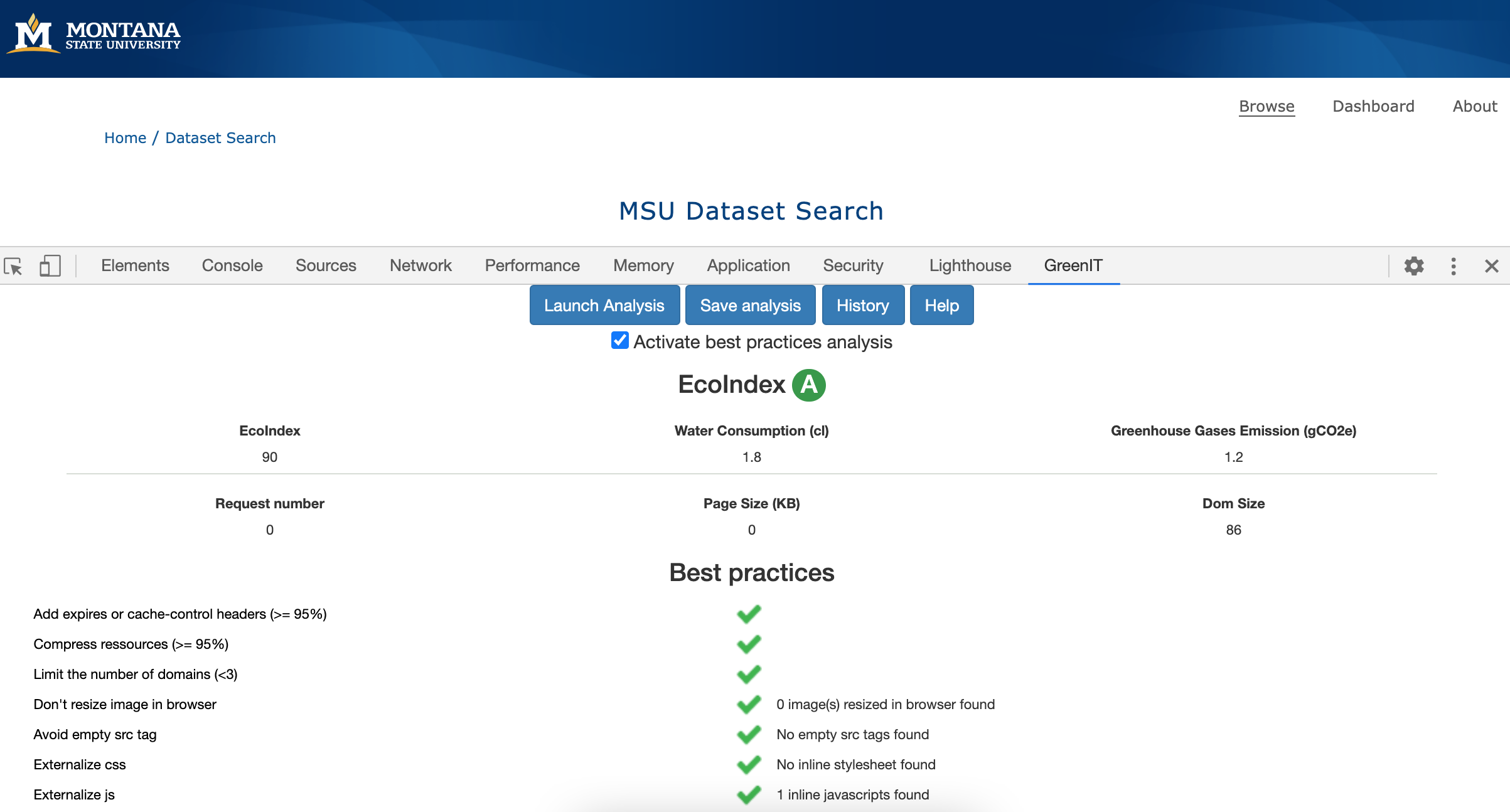 Implications and Recommended Practices
Empathetic DevOps 
Coding + Social Good
Research Implication
Digital libraries for Everyone.
- lightweight computing practices
- “Green” digital libraries that consume less energy
- discoverable + accessible to any user on limited device
**Thank you**



Jason A. Clark
@jaclark
Green Software Development  - Tools and Getting Started
Eco Design Checklist
collectif.greenit.fr/ecoconception-web
PWA Universal Builder
github.com/lukeed/pwa
Ecometer Design + Development Rules
www.ecometer.org/rules 
Website Carbon Calculator
www.websitecarbon.com 
EcoIndex Tool
www.ecoindex.fr, GreenIT-Analysis extension
Green Software Development  - Code Samples
Digital Library PWA Template
github.com/jasonclark/digital-library-pwa

Montana State University Dataset Search
github.com/msulibrary/dataset-search
References and Follow-up Resources
Progressive Web Apps - Mozilla Developer Network
https://developer.mozilla.org/en-US/docs/Web/Apps/Progressive 

Sustainable Web Design 
Tom Greenwood
(Book published in February 2021)
https://abookapart.com/products/sustainable-web-design

Measure the server-side impact of your application with PowerAPI
Cyrielle Willerval
2020-05-14
https://blog.theodo.com/2020/05/greenit-measure-server-energy-consumption-powerapi/

Speed Matters: Performance Enhancements for Library Websites
Scott W. H. Young
Weave: Journal of Library User Experience
Volume 1, Issue 4, 2016
https://doi.org/10.3998/weave.12535642.0001.401 

Materiality of the Virtual - Digital Technology and the Climate Crisis?
Hunter Vaughan
Public lecture, Media Studies in the College of Media, Communication, & Information, University of Colorado Boulder
2020-02-26
Webcast | Presentation Slides
Research Inspiration - Minimal Computing
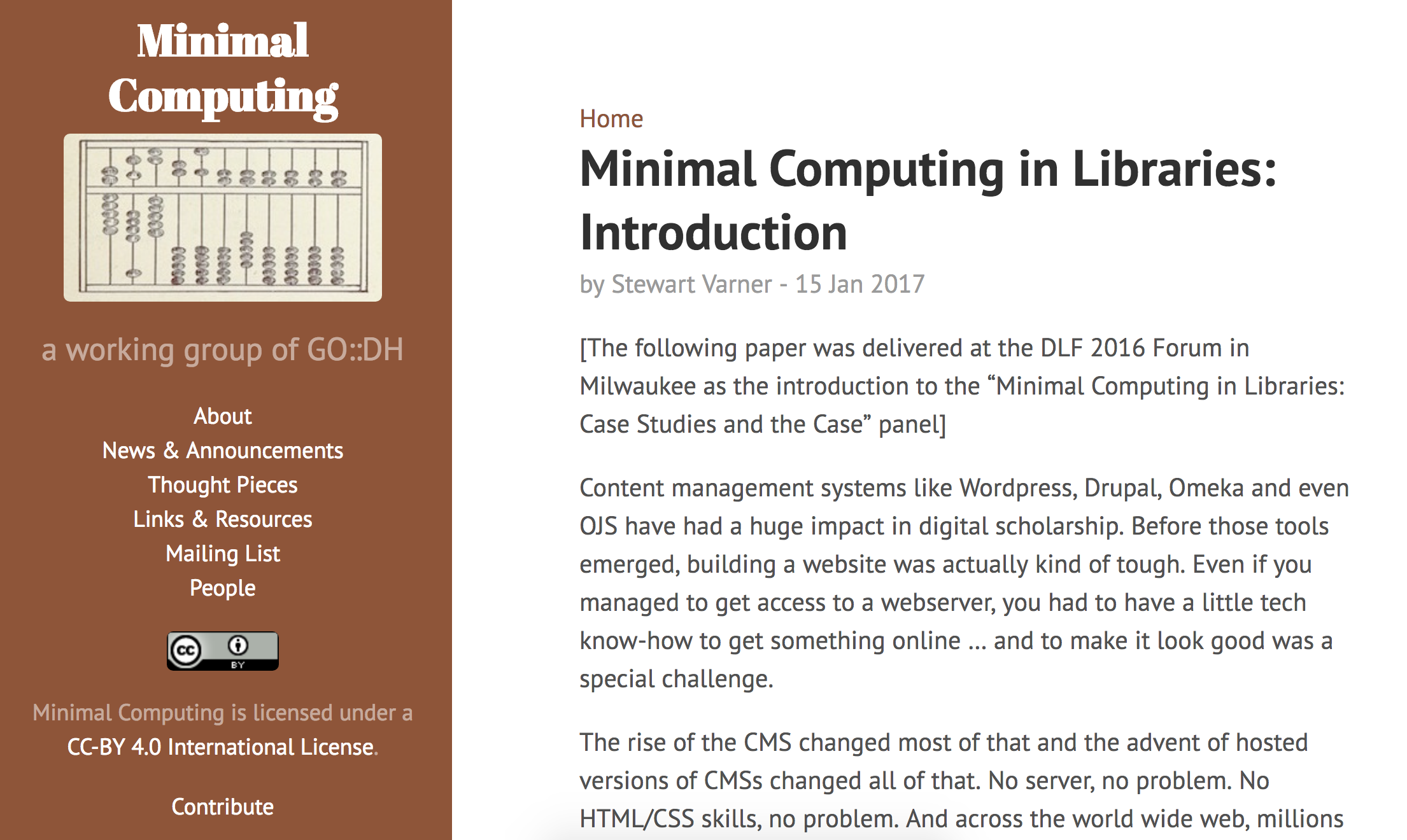 [Speaker Notes: The size of the average web page (defined as the average page size of the 500,000 most popular domains) increased from 0.45 megabytes (MB) in 2010 to 1.7 megabytes in June 2018.]
Proof of Concept Websites - OrganicBasics
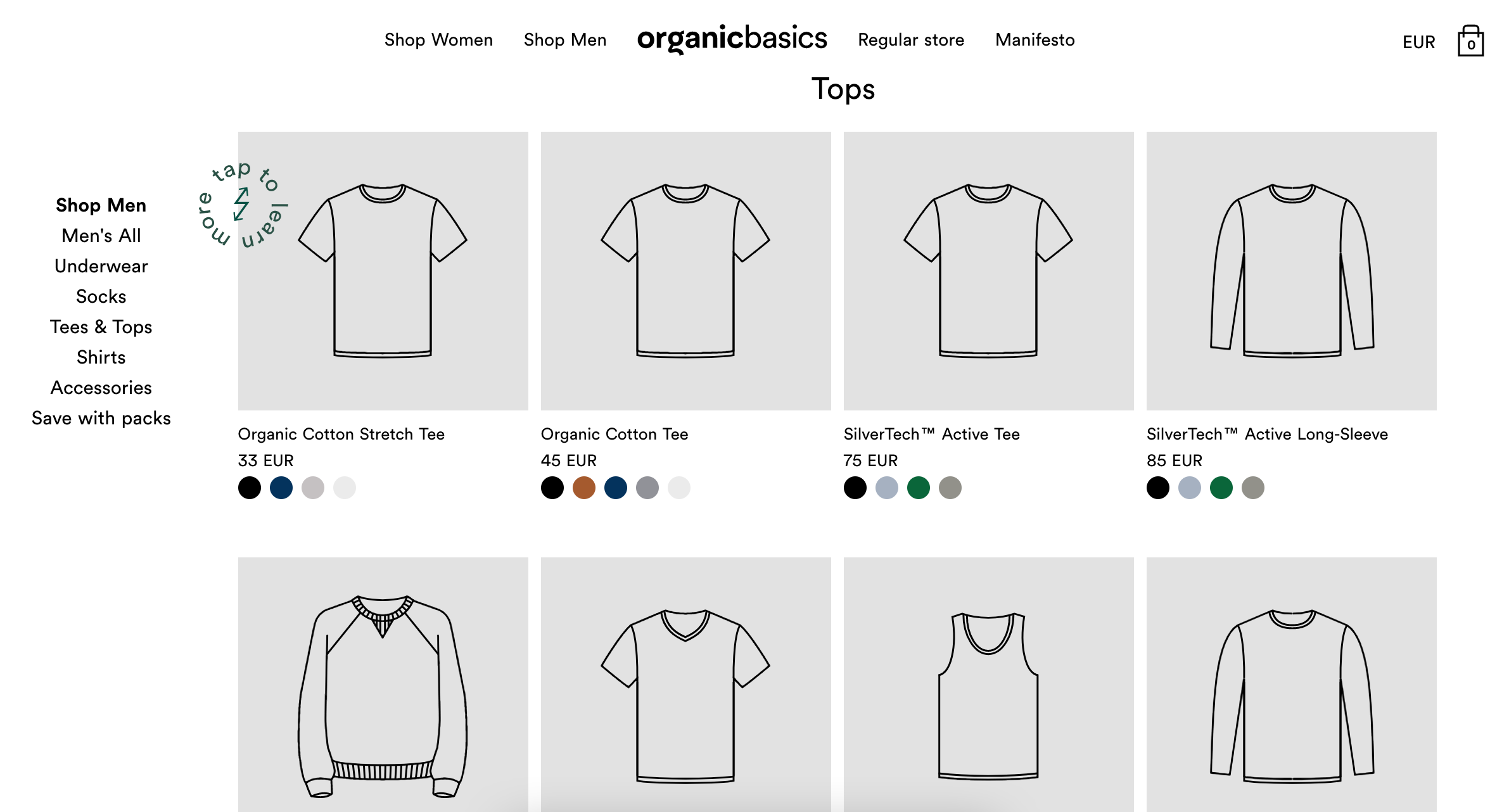 Proof of Concept Websites - OrganicBasics
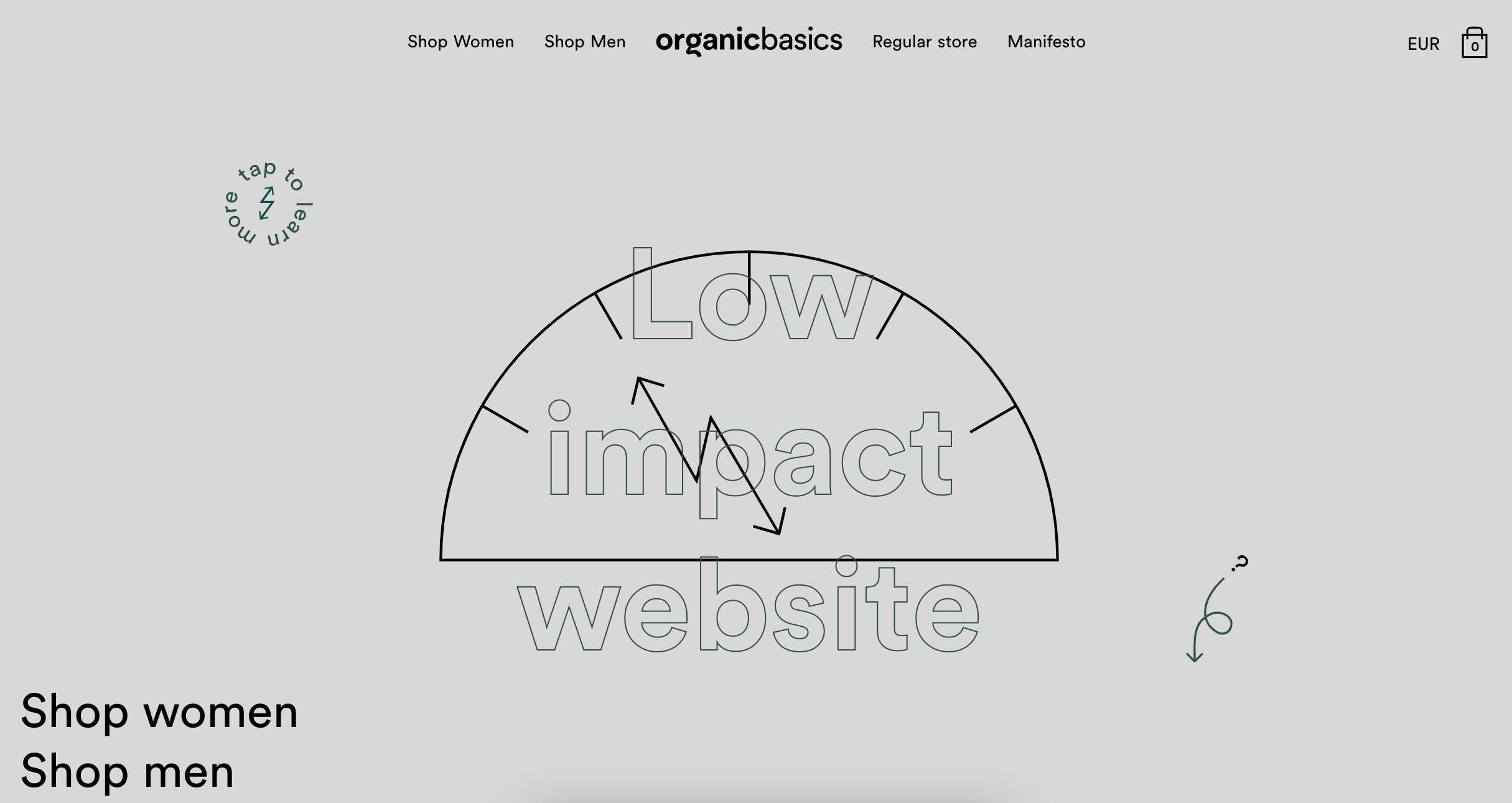